SISTEMA ACADÉMICO
SAC
Ingreso
Ingresar a la pagina de la Universidad
www.ustatunja.edu.co
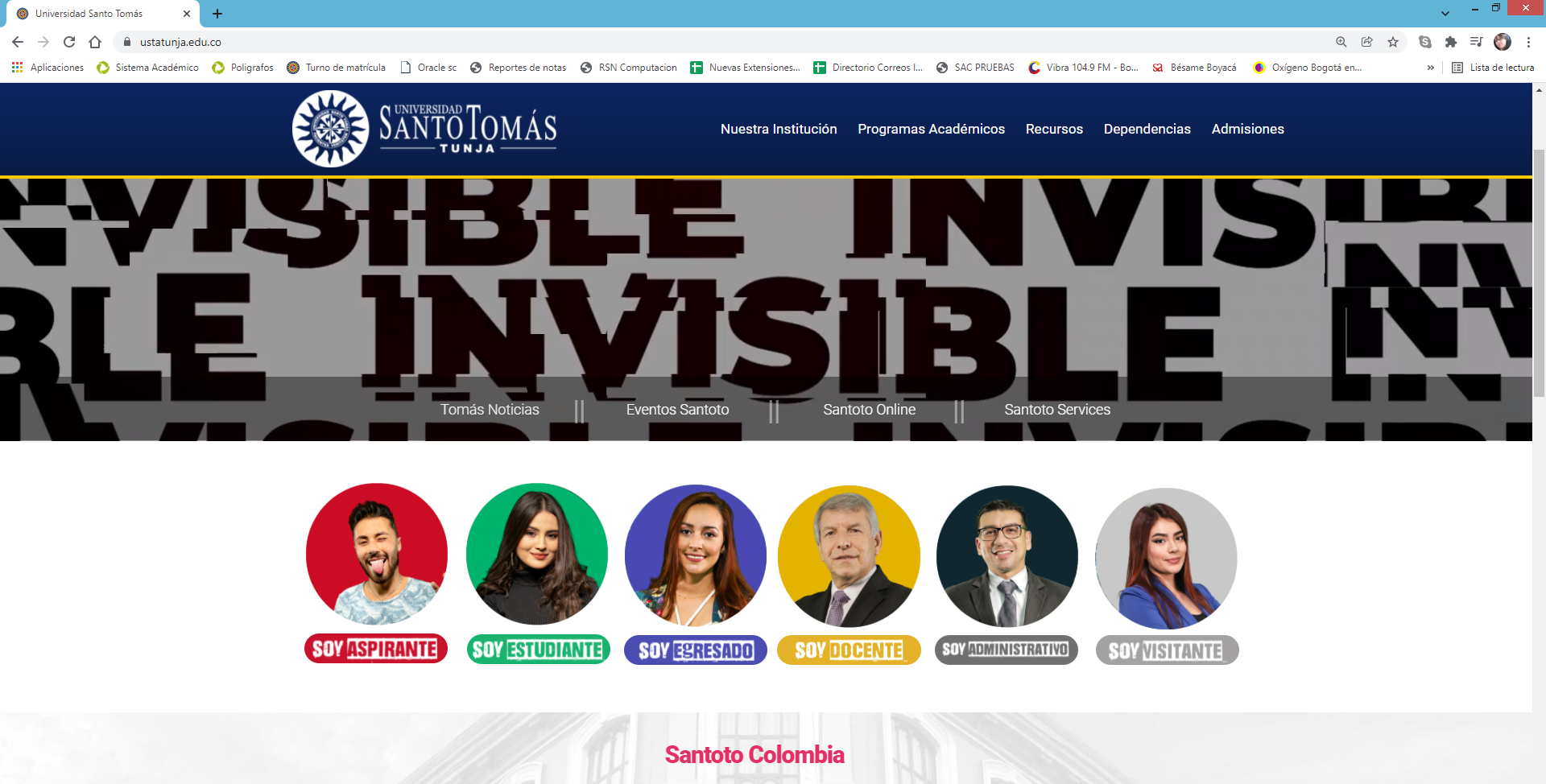 Ingreso
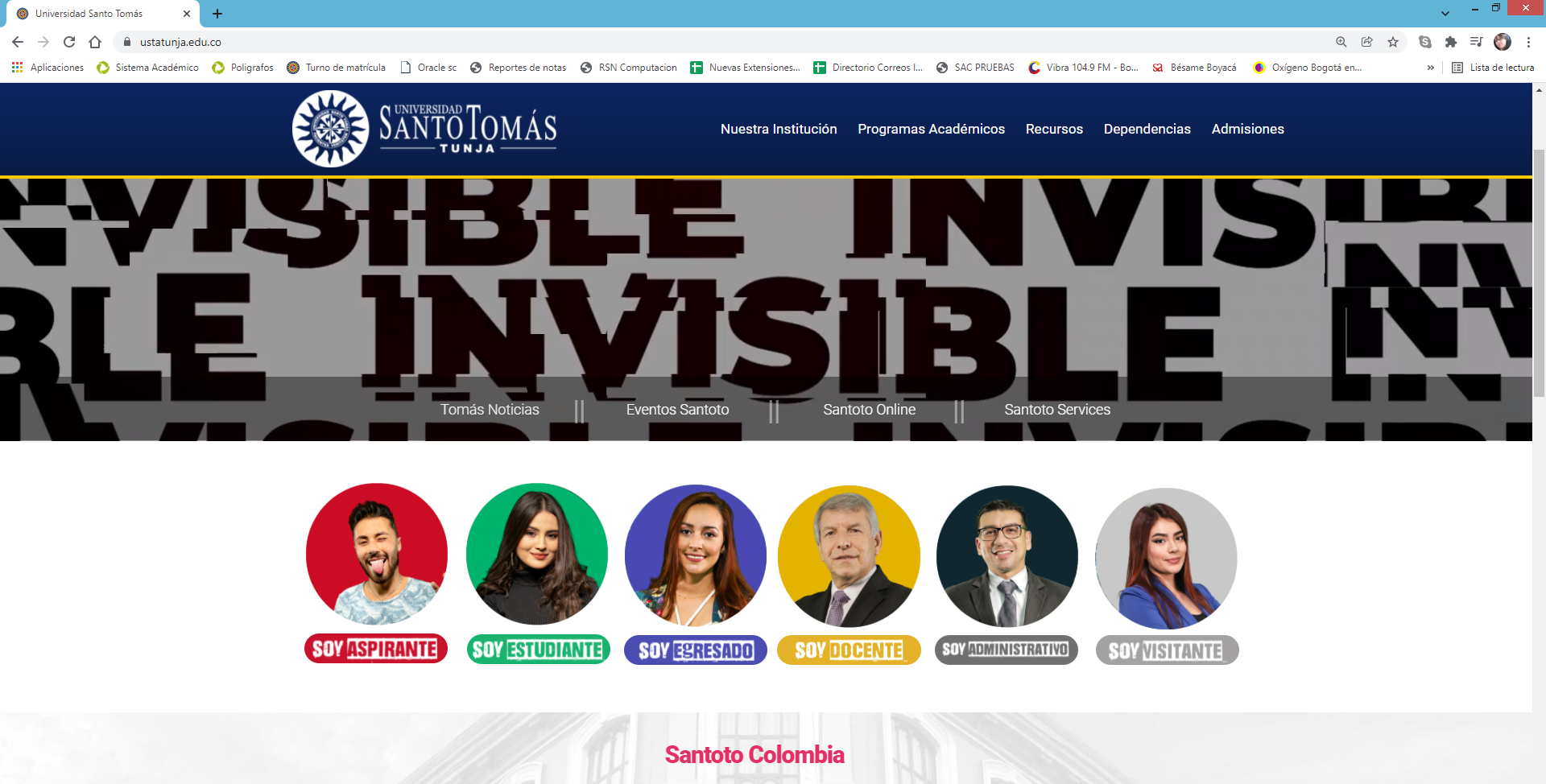 Clic en SOY DOCENTE
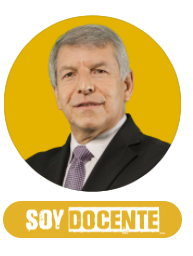 Ingreso
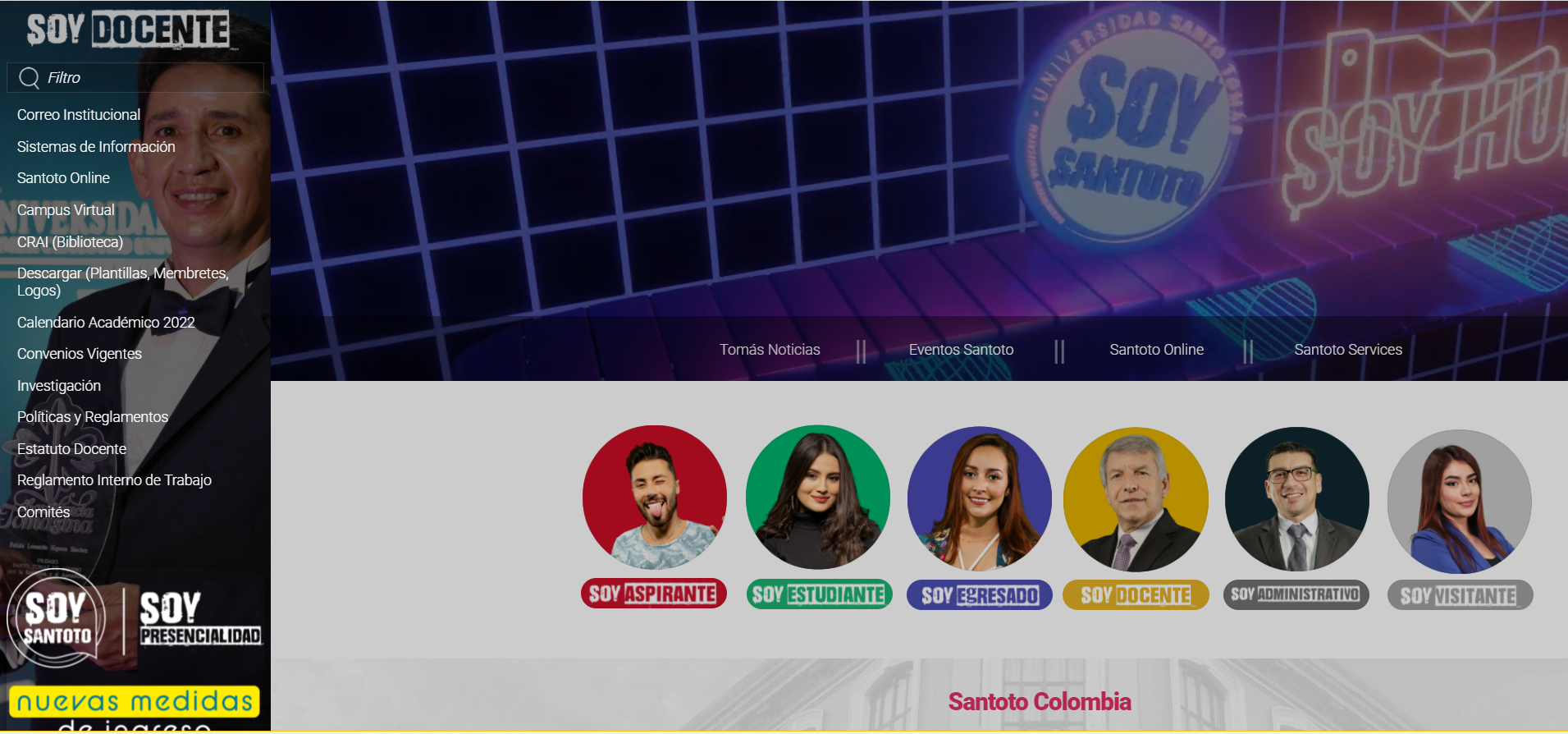 Clic en Sistemas de Información
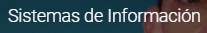 Ingreso
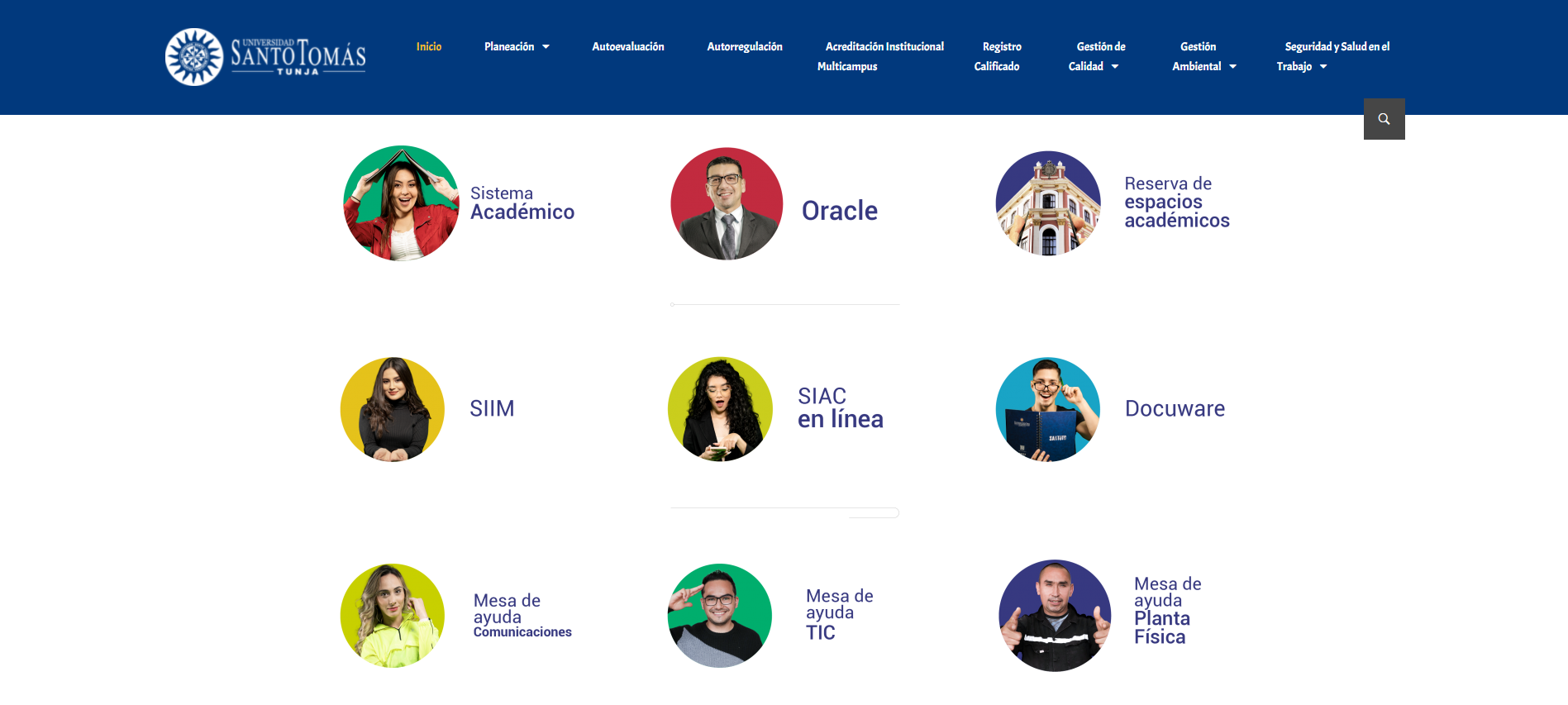 Clic en Sistema Académico
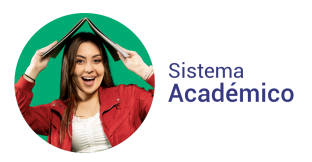 Ingreso
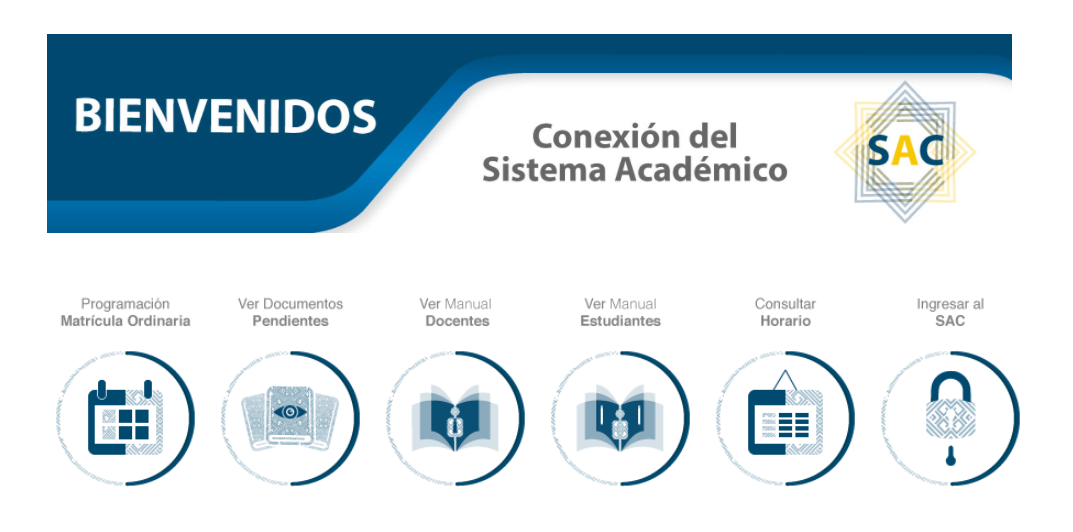 Clic en Ingresar al SAC
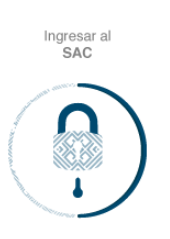 Usuario y Contraseña
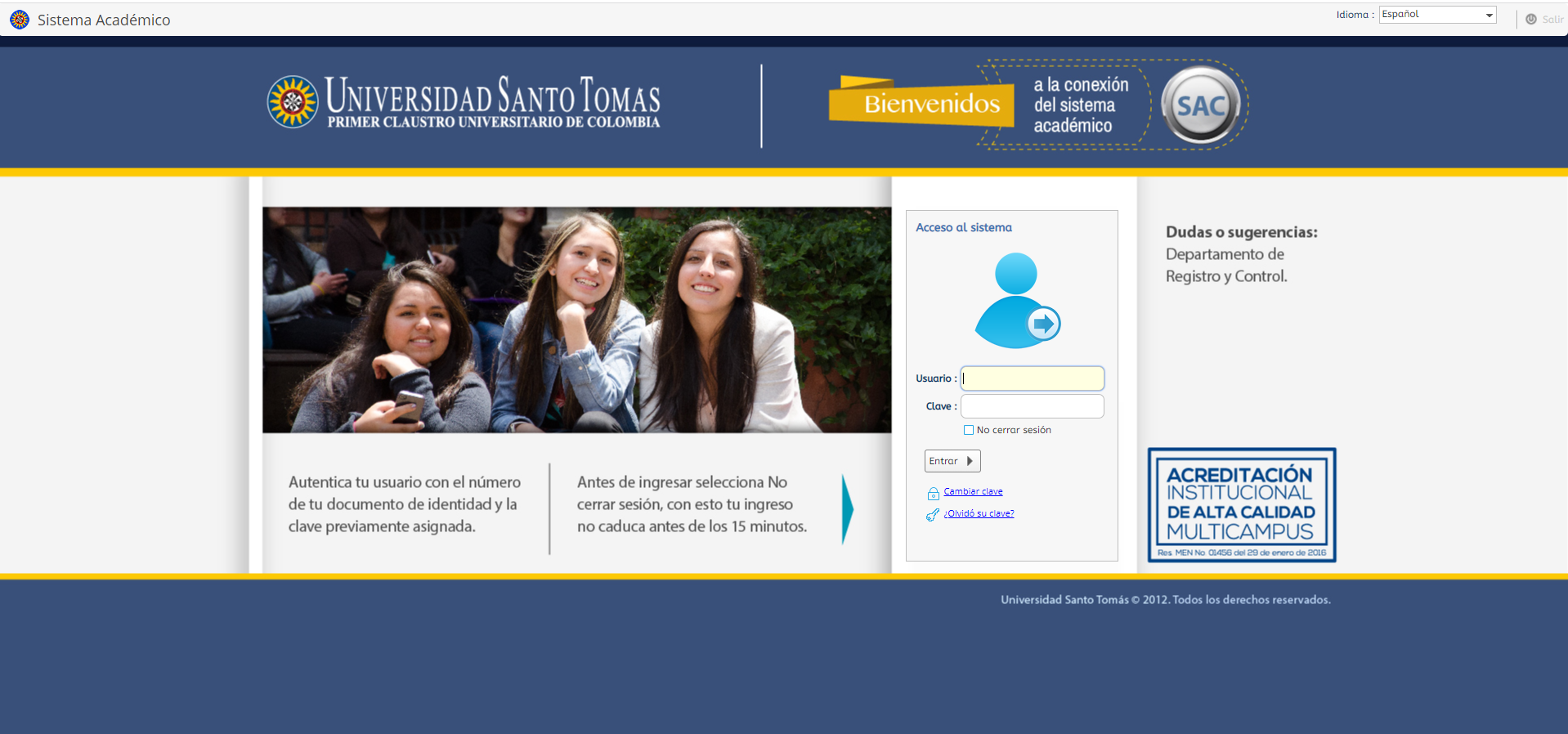 Número de documento
Clave Aleatoria
Actualizar la clave
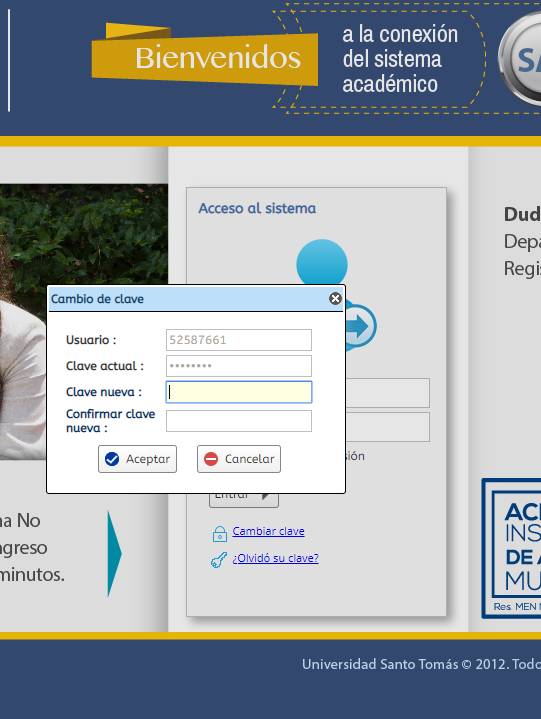 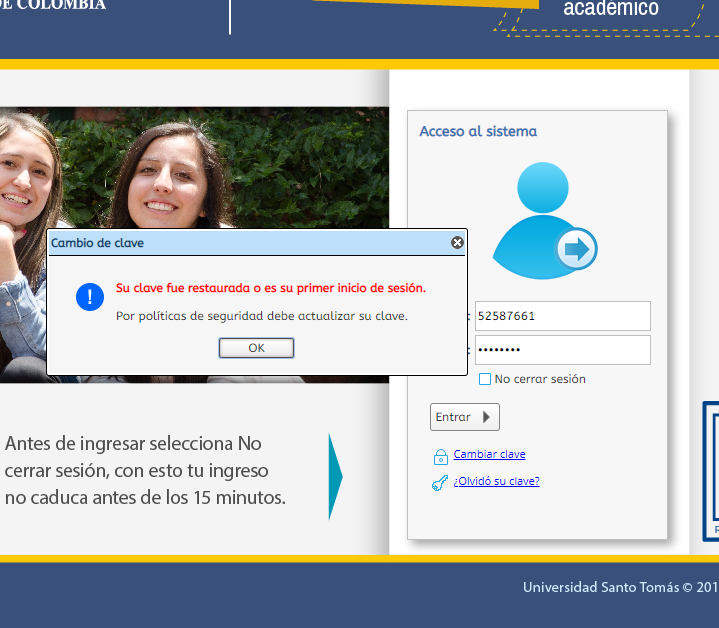 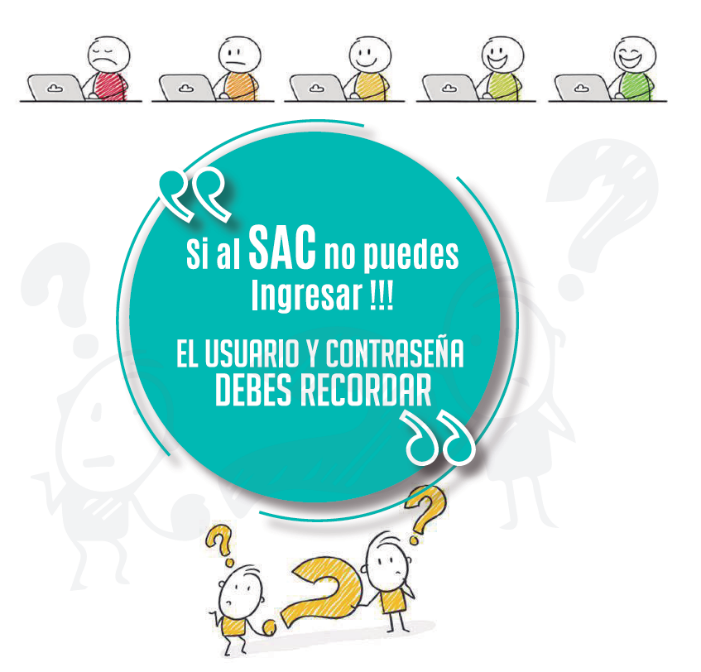 xxxxxxxxx
¿Qué puede hacer en el SAC?
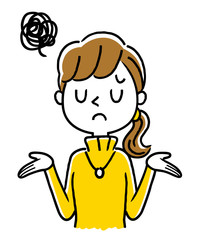 Verificar Ingreso
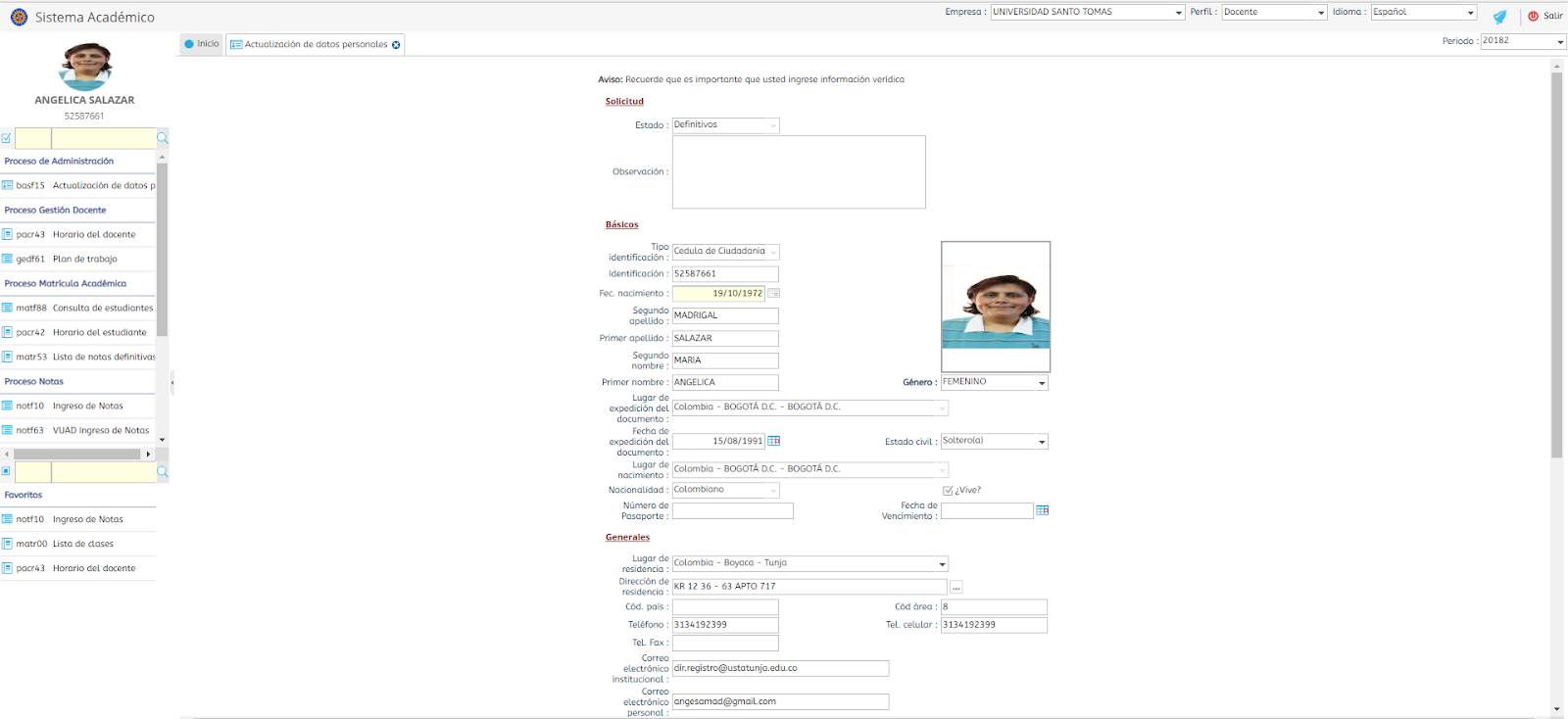 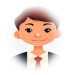 Perfil: Docente
Periodo: Periodo Académico vigente
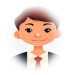 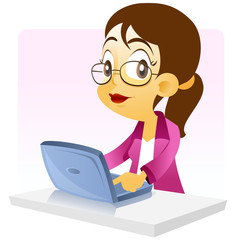 Actualizar datos personales
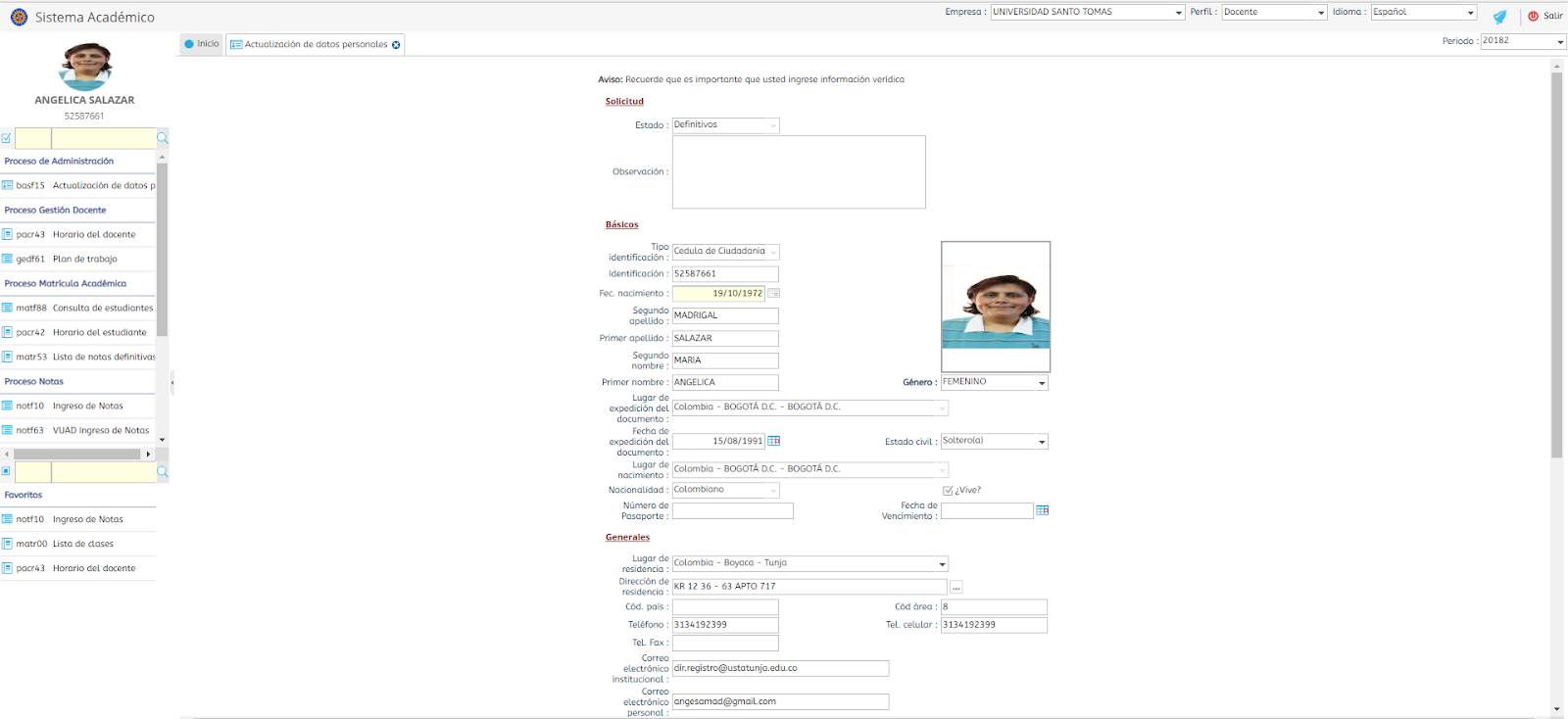 Nombres
 Apellidos
Documento
Lugar de expedición del documento
Celular
Correo electrónico
Dirección de residencia
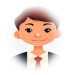 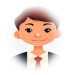 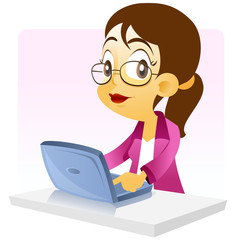 Listas de clases
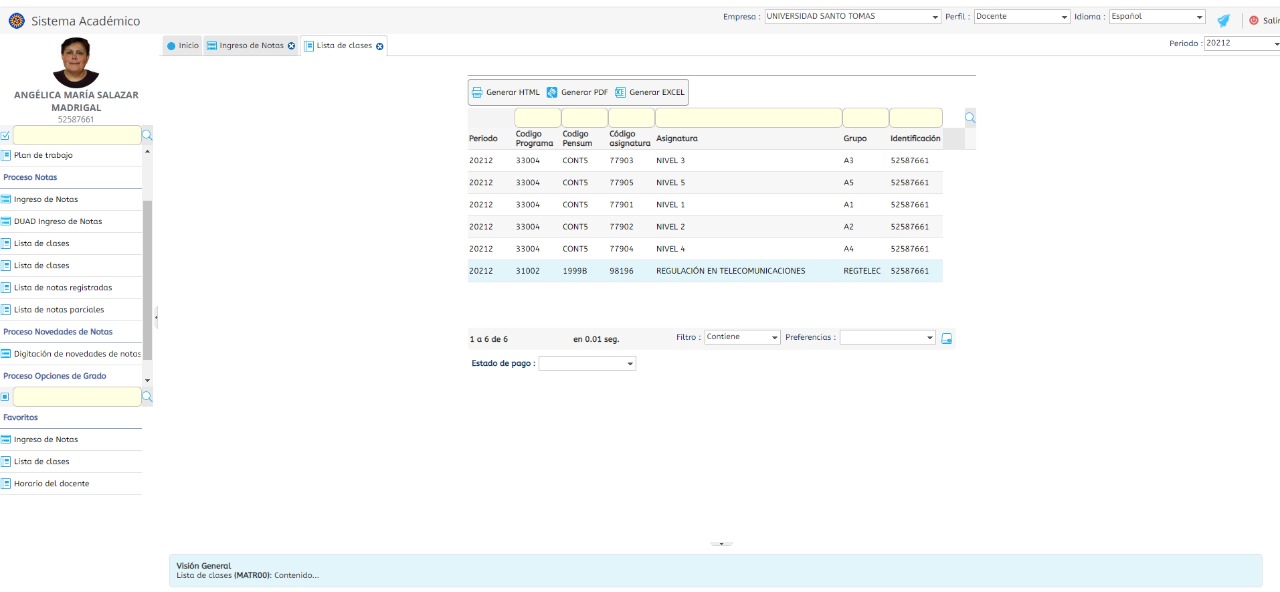 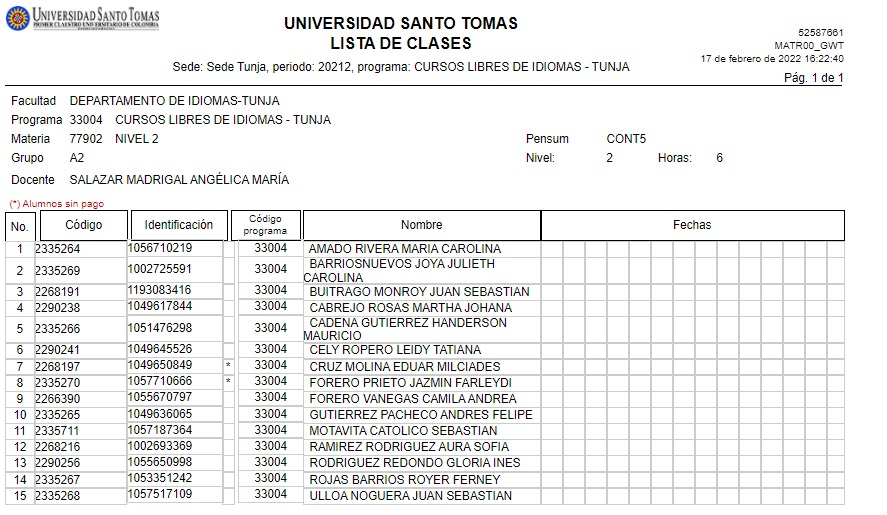 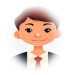 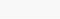 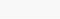 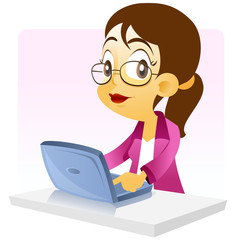 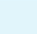 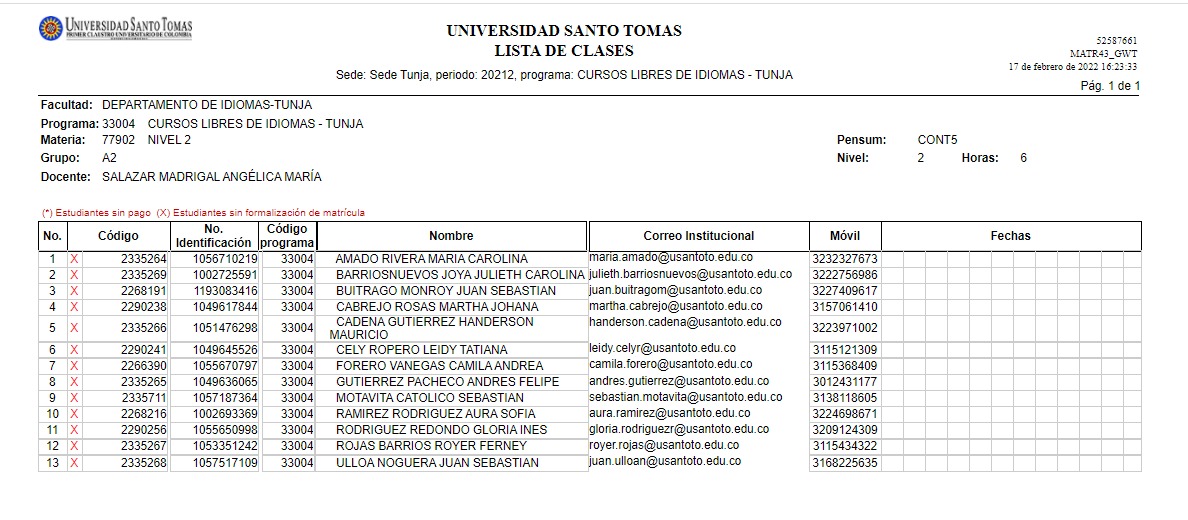 Seleccionar Lista de clases dar clic en la
asignatura y Generar HTML
Ingreso Notas
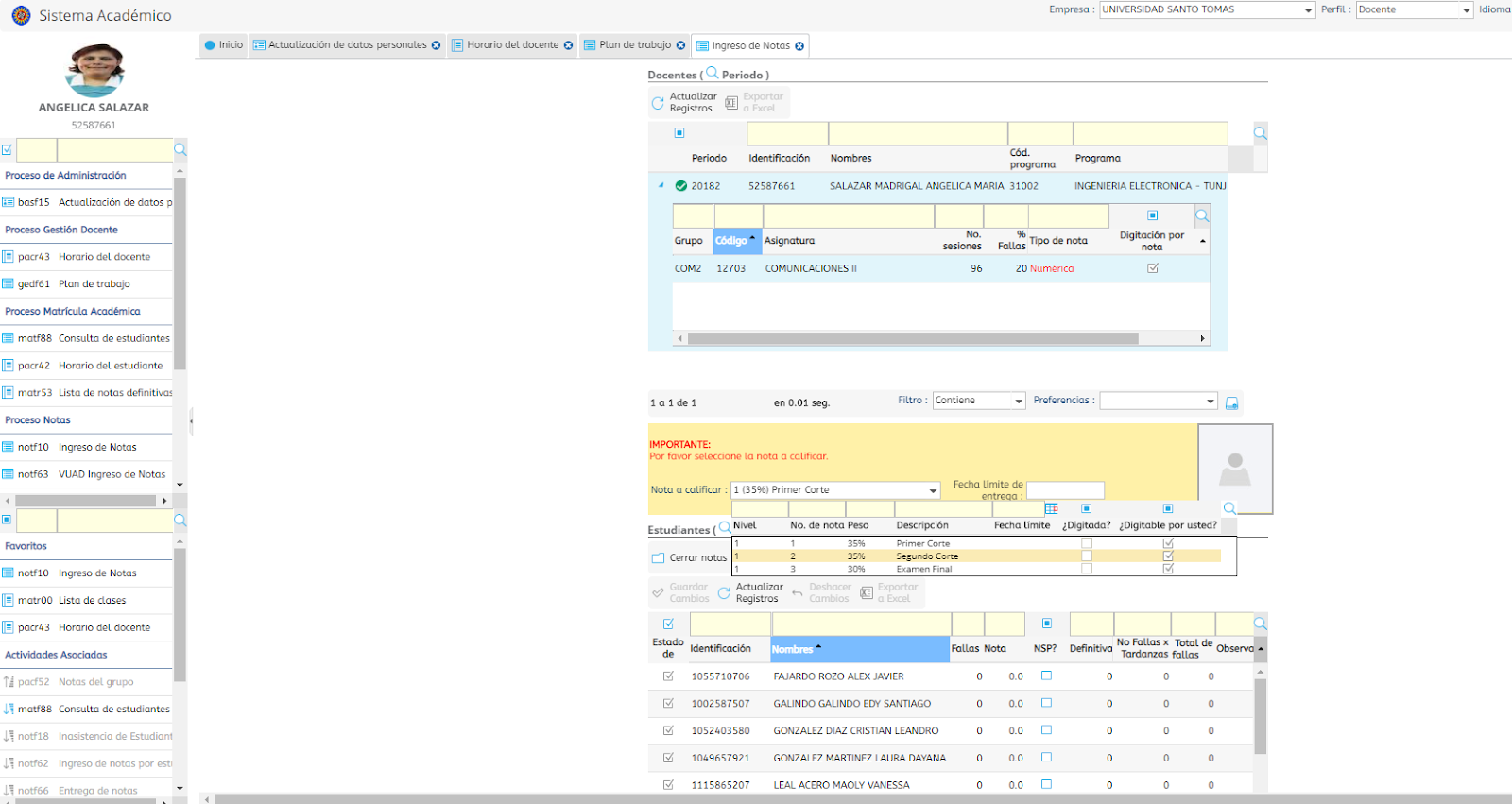 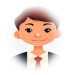 Seleccionar el nombre desplegar la flecha seleccionar la asignatura
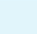 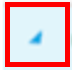 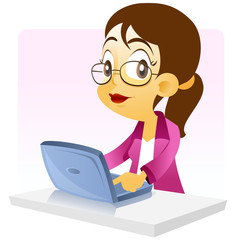 Ingreso Notas
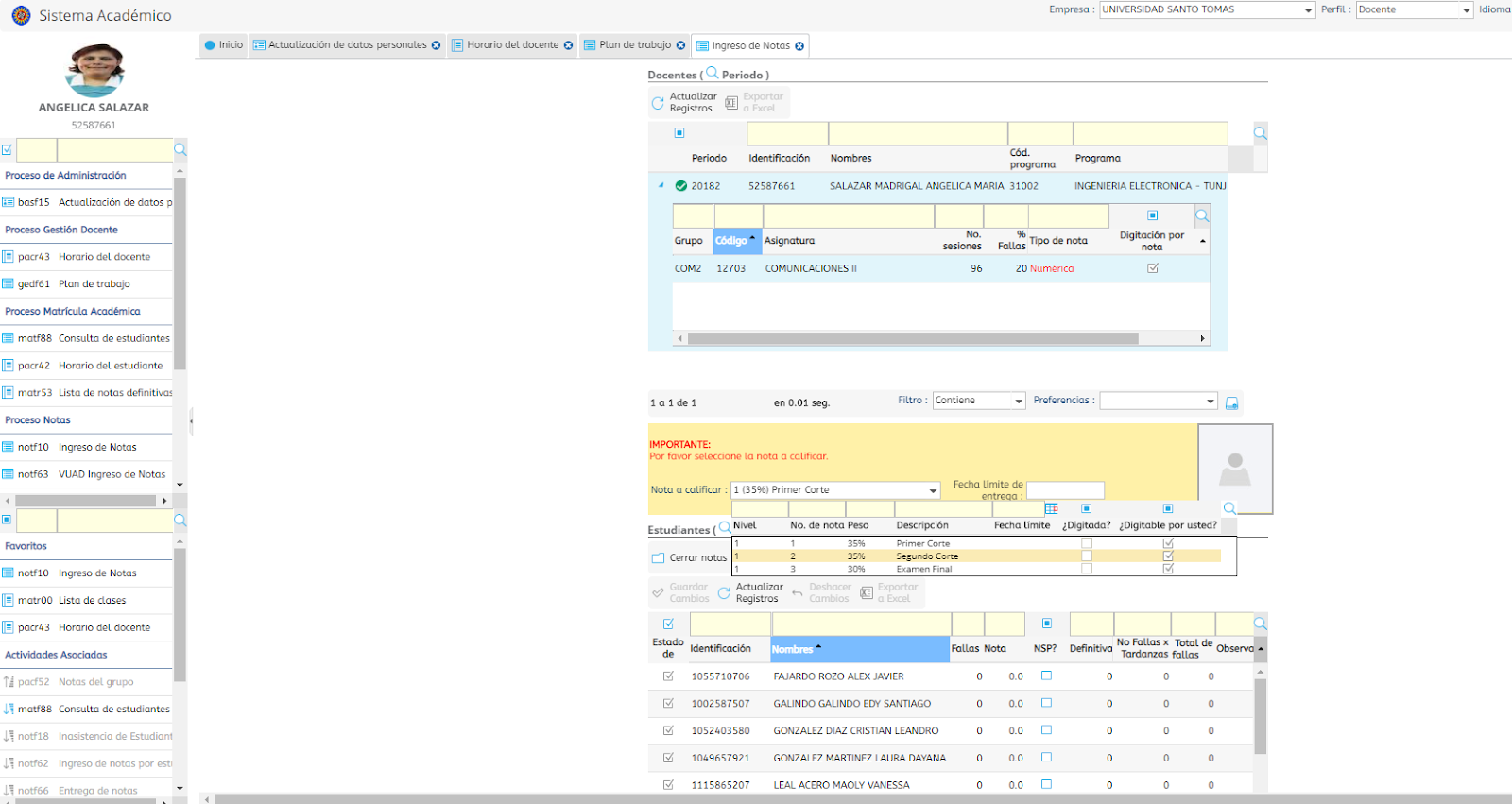 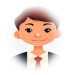 Tener presente las fechas de cortes
Seleccionar la Nota a calificar y
Digitar la nota 
4.0
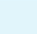 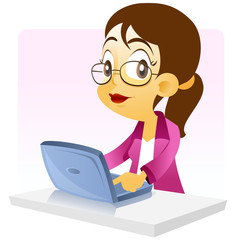 Listas de Notas Registradas
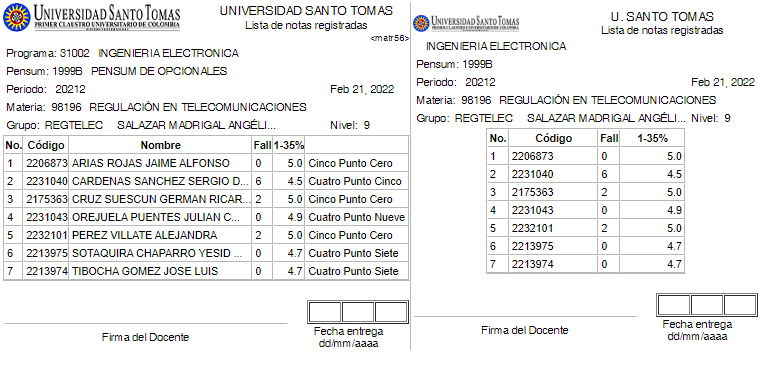 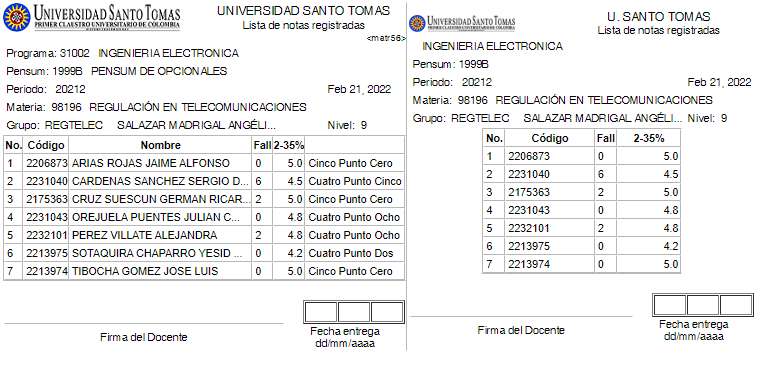 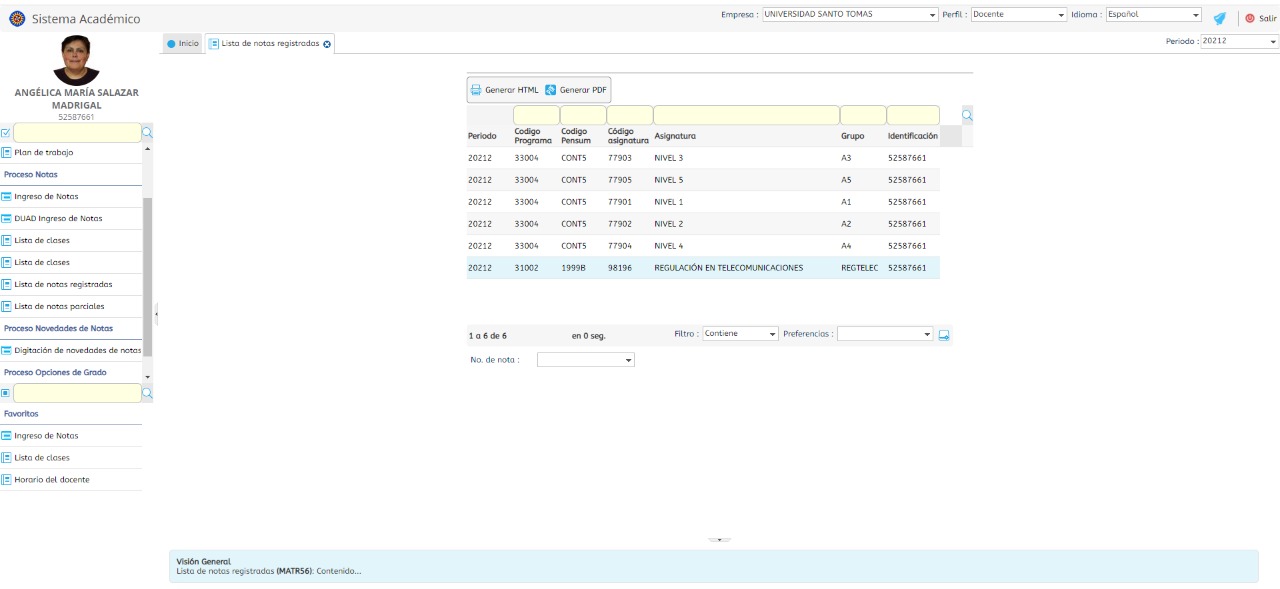 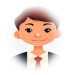 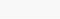 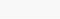 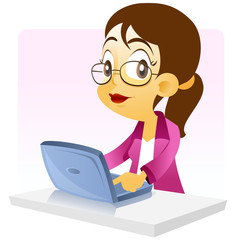 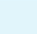 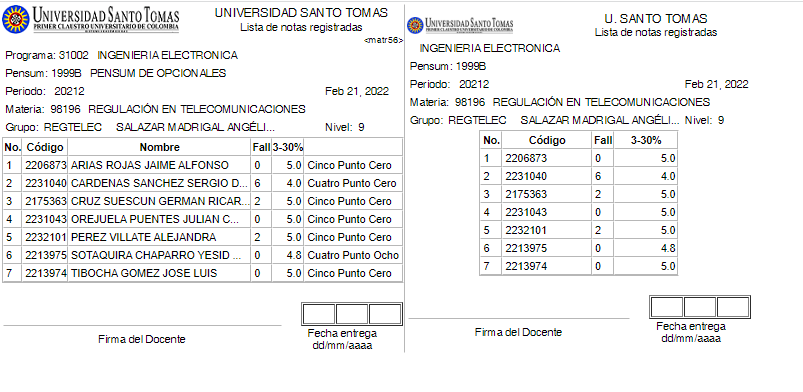 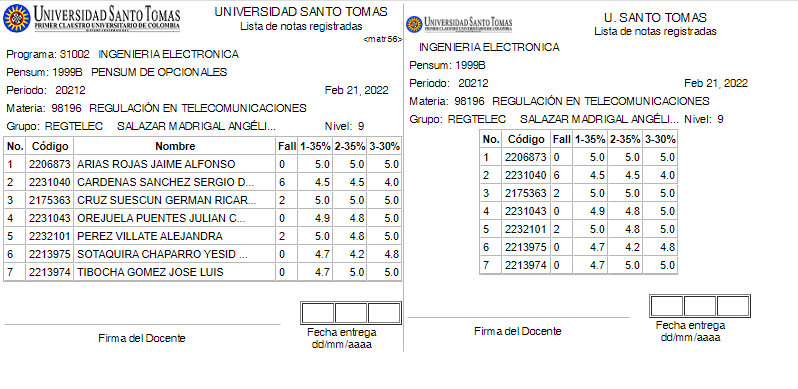 Seleccionar Lista de notas registradas dar clic en la
asignatura y Generar HTML
Listas de Notas Registradas
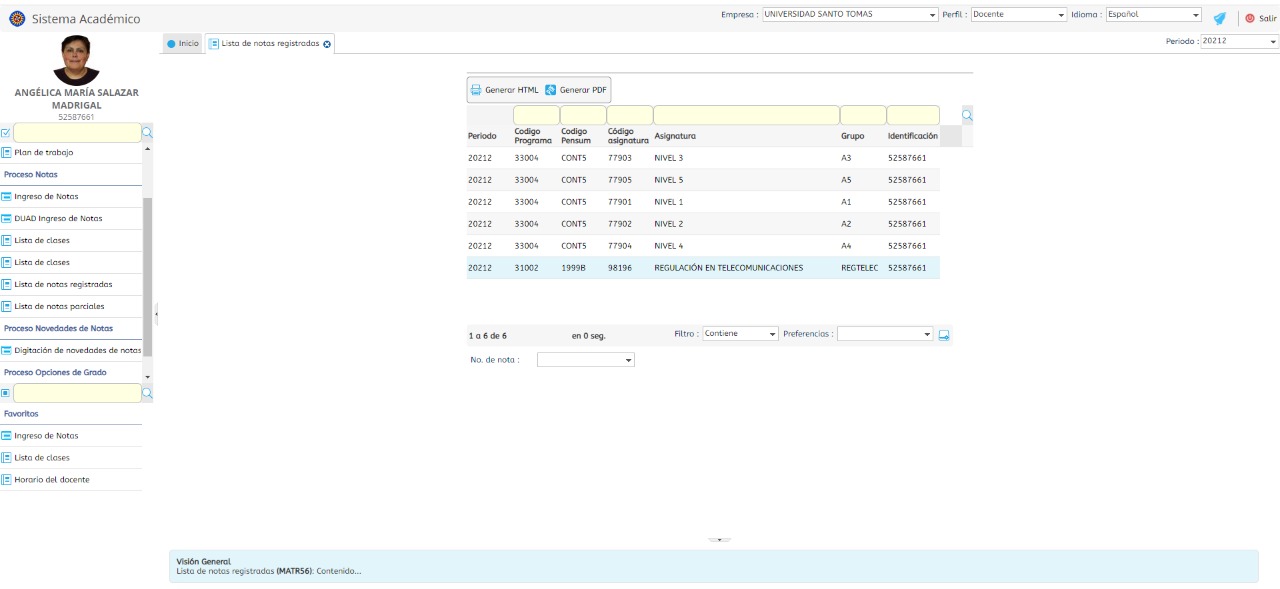 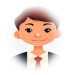 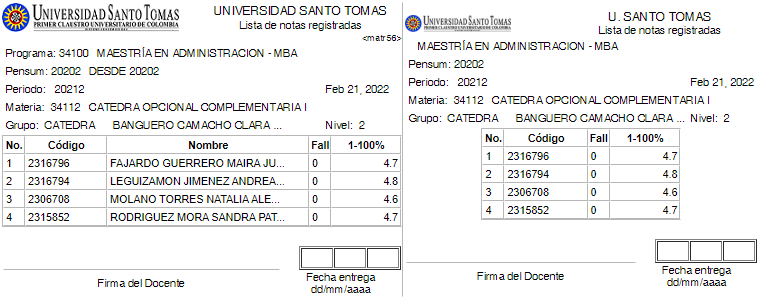 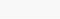 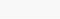 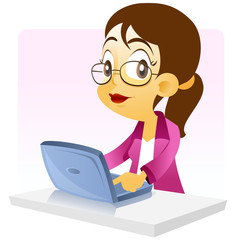 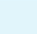 Seleccionar Lista de notas registradas dar clic en la
asignatura y Generar HTML